Promoting e-resources
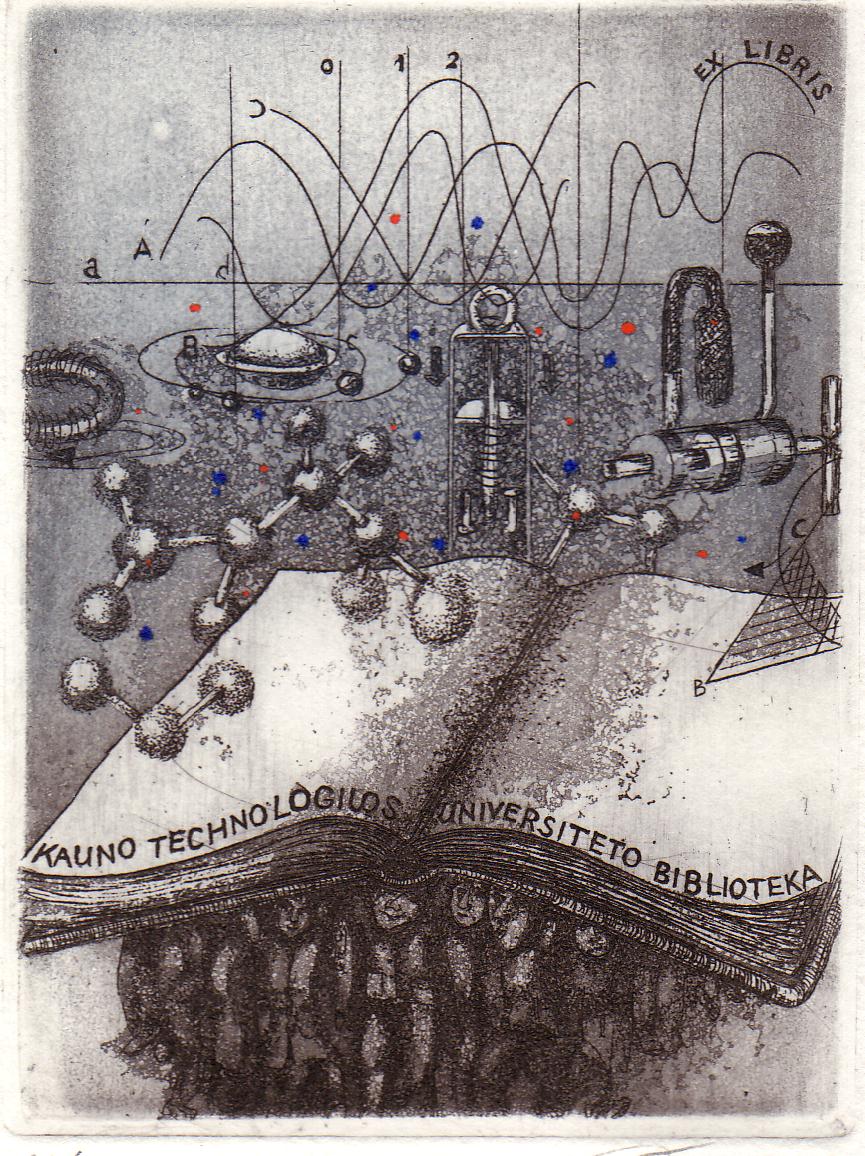 Gintarė Tautkevičienė
Kaunas University of Technology, Lithuania
Outline
About the library
Steps to promote e-resources
Training librarians 
Role of subject librarians
Training users
2
University: Facts and Figures
Number of students: 10 895 (7 895 undergraduate, 2 648 Master‘s, 566 international students and 352 PhD students)
Alumni: ~130 000
Academic Staff: ~1 000
6 main fields of study: technological, physical and social sciences, arts, humanities and biomedicine 
Number of study programmes: 156 (including 62 in English, 64 undergraduate, 73 Master‘s, 19 PhD programmes)
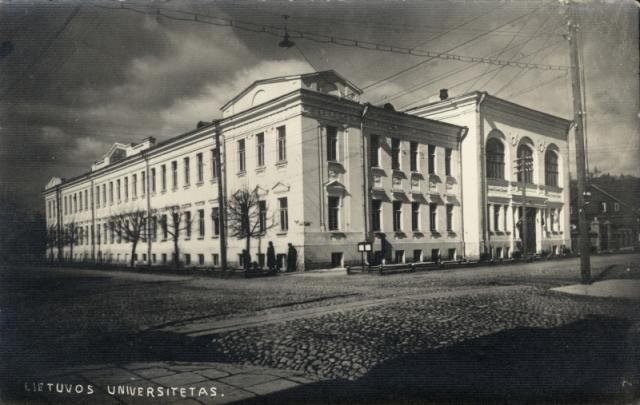 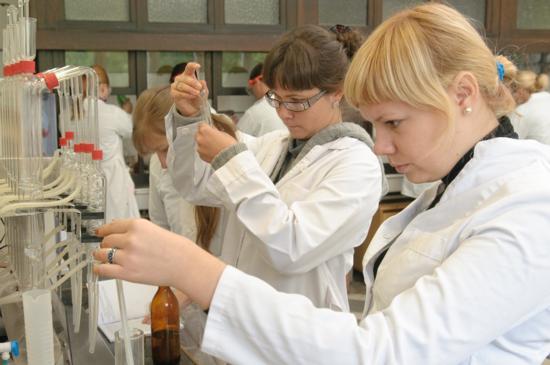 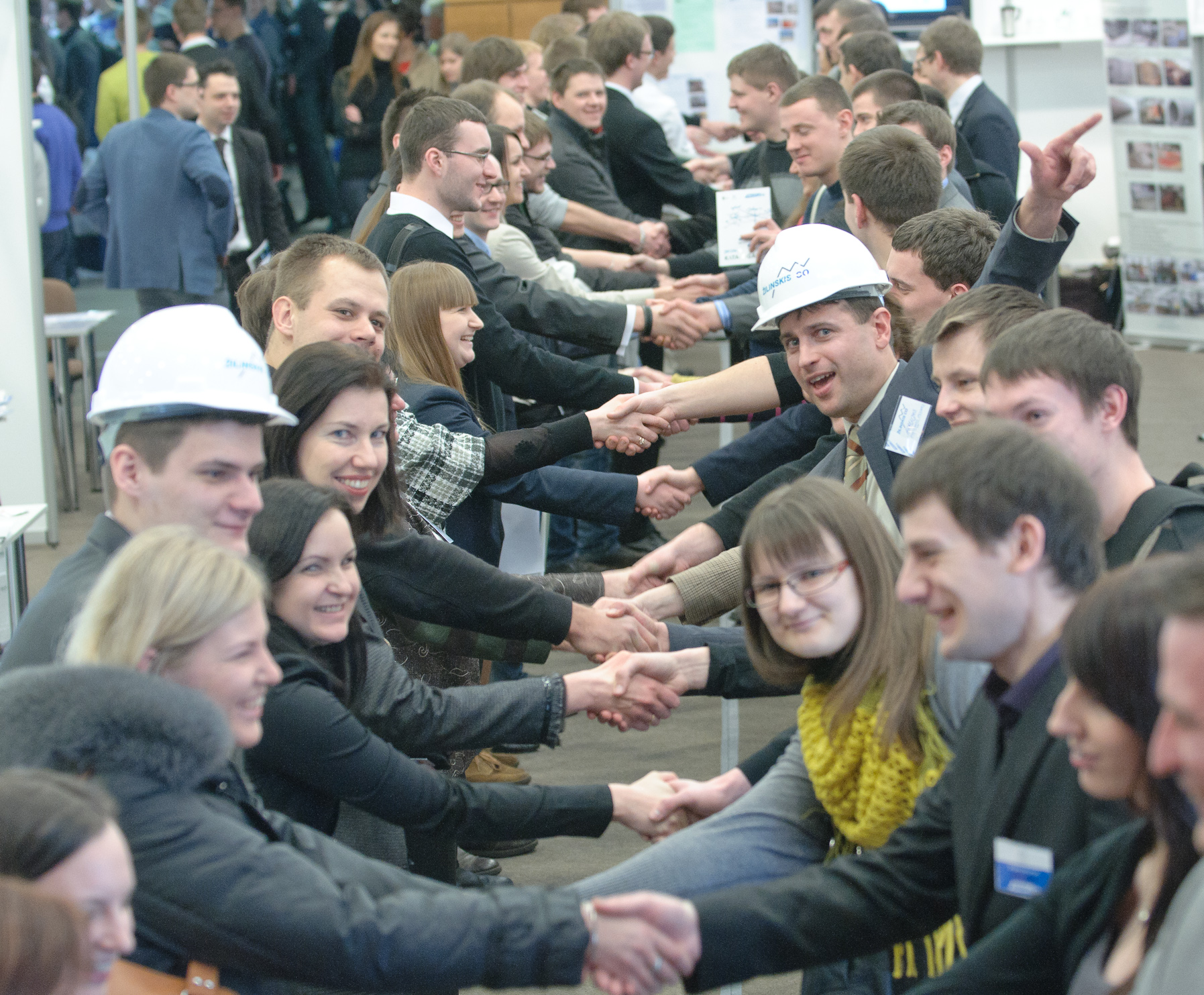 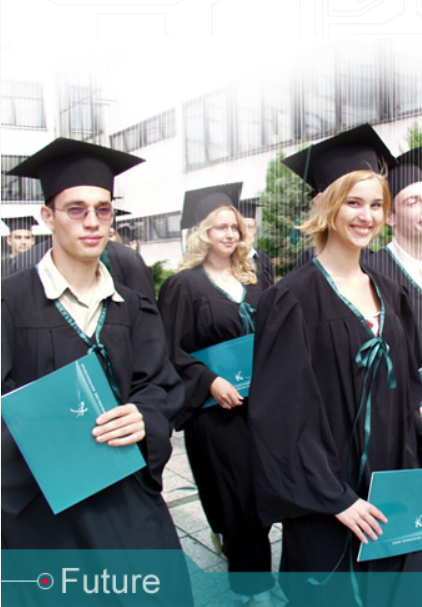 3
Structure of the Library
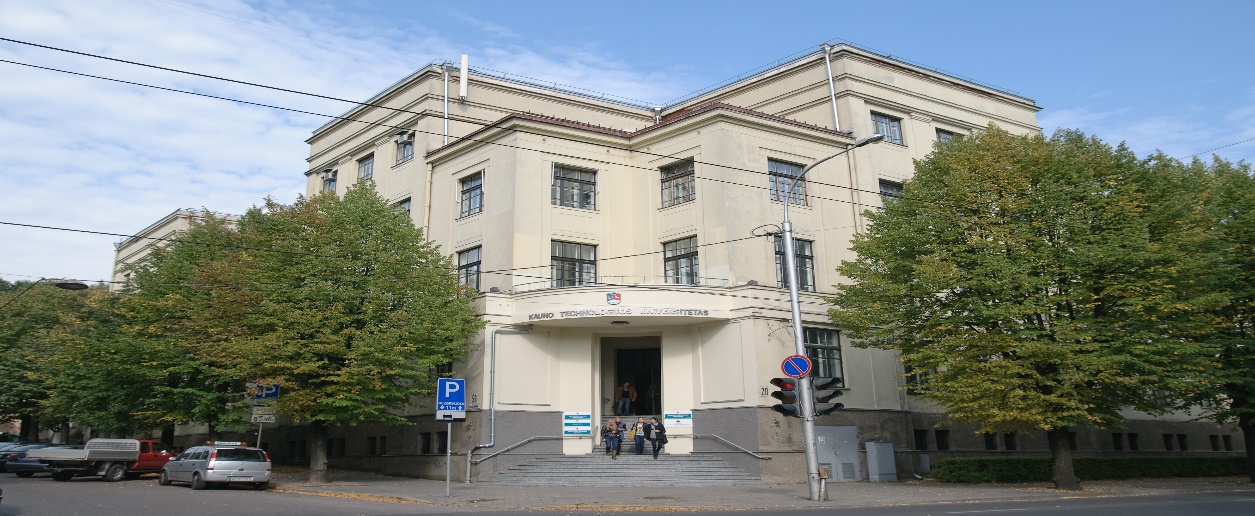 Main Library and 5 Branch Libraries
Departments:
Reader Services 
Information Services 
Research Information Services 
Information Resources Management Services
Services are provided in: 
7 loan departments 
10 reading rooms 
group study rooms 
virtually
The School of Economics and Business and Main Library
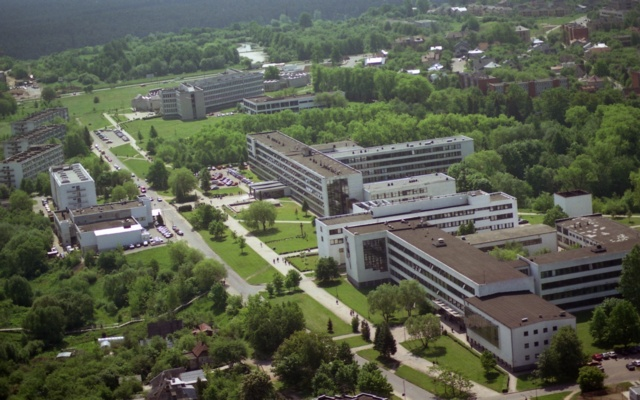 University  campus
The Library in numbers (2015)
Library staff - 59/53
Registered customers - 15 618
Number of visits – 0,48 mln.
Work-places for customers  - 588
Computer workstations for users - 113
Print Library Collection - 1,2 mln.
Print acquisitions  - 5,3 thousand
Subscribed databases- 44
Connections to the Library information system – 1,6 mln. 
Collection turnover – 0,47 mln.
Full-text downloads from subscribed databases – 0,983 mln.
5
The beginning was…
Free trials since 1996-1997
EBSCO Publishing with the support of the Open Society Foundations, 2001
Support from EIFL
Since 2009: the project ”Opening of Research Databases for Lithuania“ coordinated by the Lithuanian Research Libraries Consortium
Subscribed e-resources
The Library provided access to 44 full-text and reference databases in 2015. 
The subscription to the Web of Knowledge, EBSCO Publishing, ScienceDirect, Emerald Fulltext,  SpringerLINK, Oxford Journals, IEEE/IEL, ACS, American Institute of Physics, American Physical Society, Institute of Physics Journals, SAGE Journals, Wiley Online Library, Annual Reviews, Ebrary, ScienceOnline, Nature Publishing, and others.
Subscribed  databases provide access to about  23 thousand full-text  journals and 300 thousand full-text ebooks.
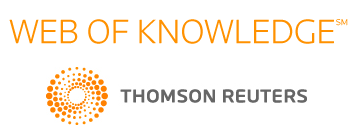 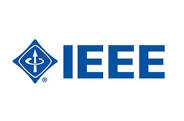 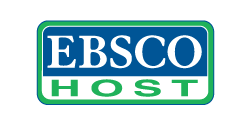 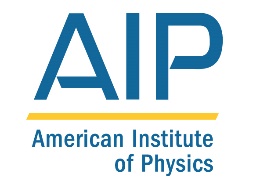 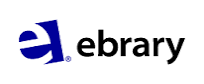 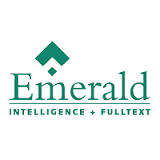 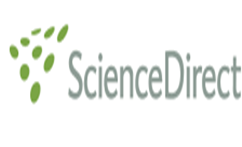 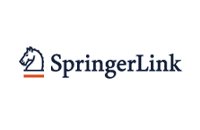 Before the license is signed
Free trial
Communication with the academic community
Getting feedback about e-resources
Analysing the statistics
Making a decision 

The major issue: 
How to reach users who can help to make decisions?
8
Basics steps
Establish access (double check if it is available)
Disseminate information about available resources
Increase visibility
Market e-resources
Train librarians
Train users
Get usage statistics
Get feedback from the users
Communicate with the academic community to assess their needs
9
Disseminate the information about e-resources
Inform library staff, subject librarians in particular
Inform administrative staff, including heads of departments, student office and information desk, student association
Inform academic staff, researchers and students
Use different means and channels (e-mail, website, social media, personal communication)
Publish information about e-resources (new, free trial) on the newsletters of the University,  departments and Library
Put information on the information display screens at the Library and institutional departments 
Find those who will be lobbying for the Library among the faculty and research staff
10
Increase visibility
Include MARC records for e-resources in the library catalogue (usually these can be downloaded for free from publishers‘ websites)
Take care about indexing e-resources by library discovery tools (e.g. Virtual Library: http://ktu.lvb.lt) 
Include in the subject guides (based on LibGuides, SubjectPlus, e.g. http://temos.ktu.edu/)
11
Market e-resources
Use vendors‘ free dissemination material (posters, bookmarks, mousepads, leaflets, etc.)
Provide links to e-information from websites of the Departments
Face-to-face communication in the faculty meetings, library introduction sessions, staff in the cafeteria, etc.
Remind them of e-resources you have sent them via e-mail and social media
12
Librarians’ competence
you need staff who will be responsible for:
licensing 
providing access to e-resources
disseminating and sharing information about e-resources
training the librarians
training the users
creating training material (PPT, video tutorials)
collecting feedback from the users
13
Start with training librarians
What e-resources are available
How to use e-resources
How to organise training for users
How to prepare training material
How to promote e-resources among researchers, faculty and students
…
New position at the Library: Subject Librarians
Provide individualized thematic consultations and assistance
Inform about library resources and services 
 Develop users’ (students, academic staff and researchers) information competence
Organize educational and cultural events
How to develop training materials?
How to organize and provide training?
How to communicate with users?
How to manage information effectively?
How to share and disseminate information using technologies?
…
Need to improve professional, organizational and educational skills
15
What can we do without big money?
16
Training sessions for librarians
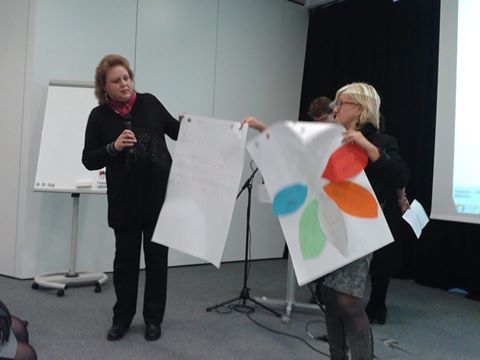 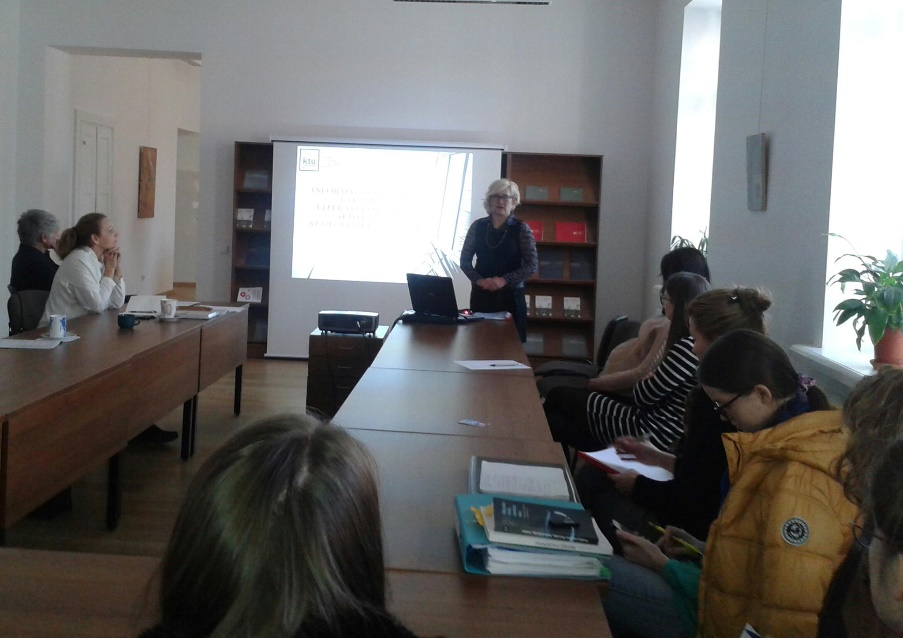 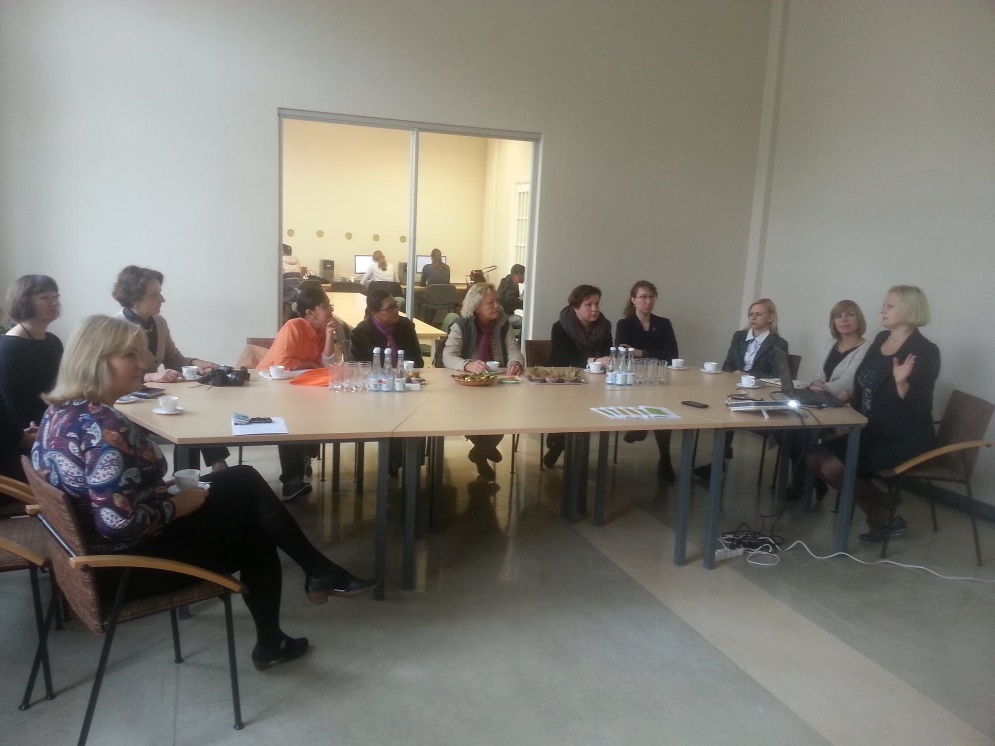 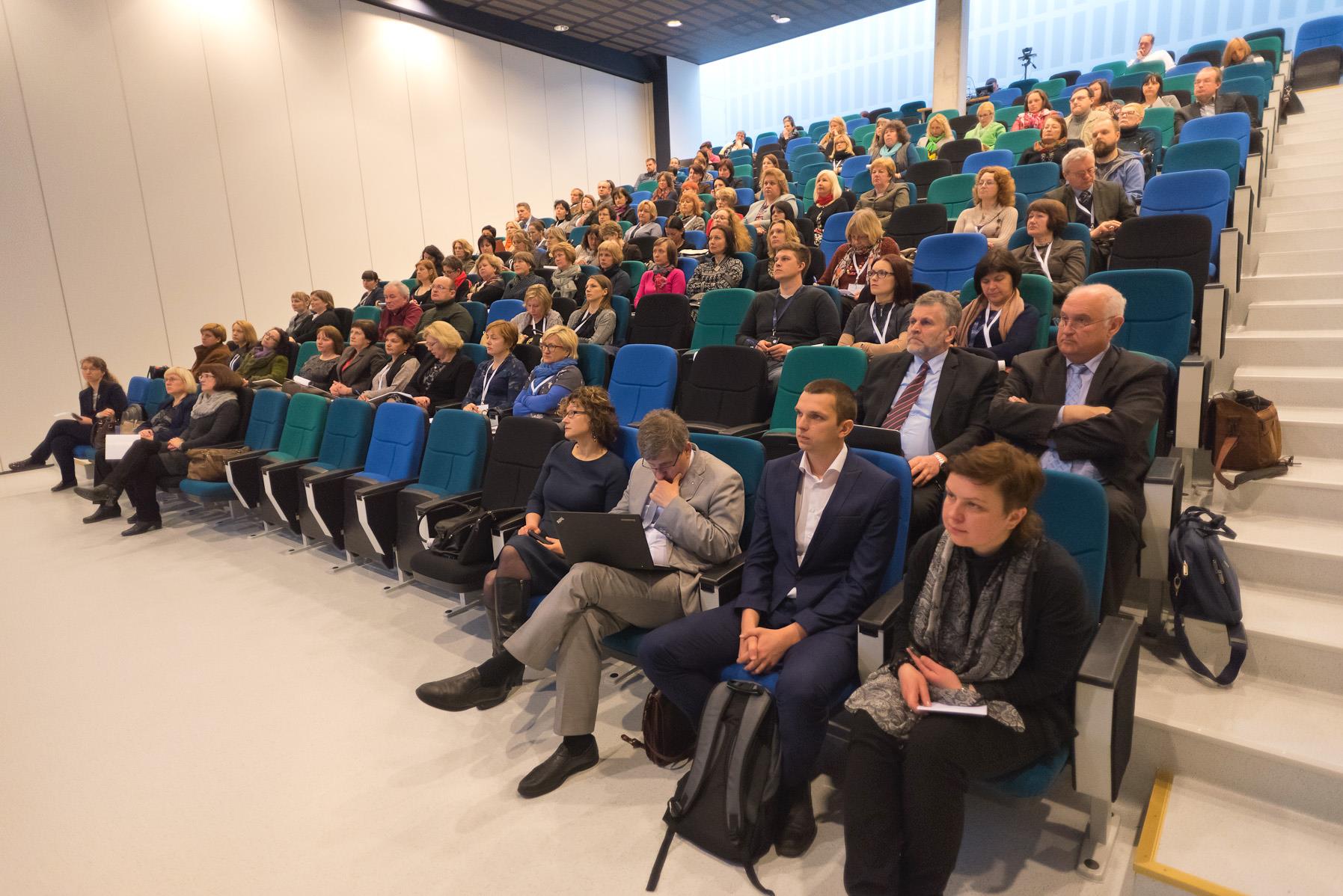 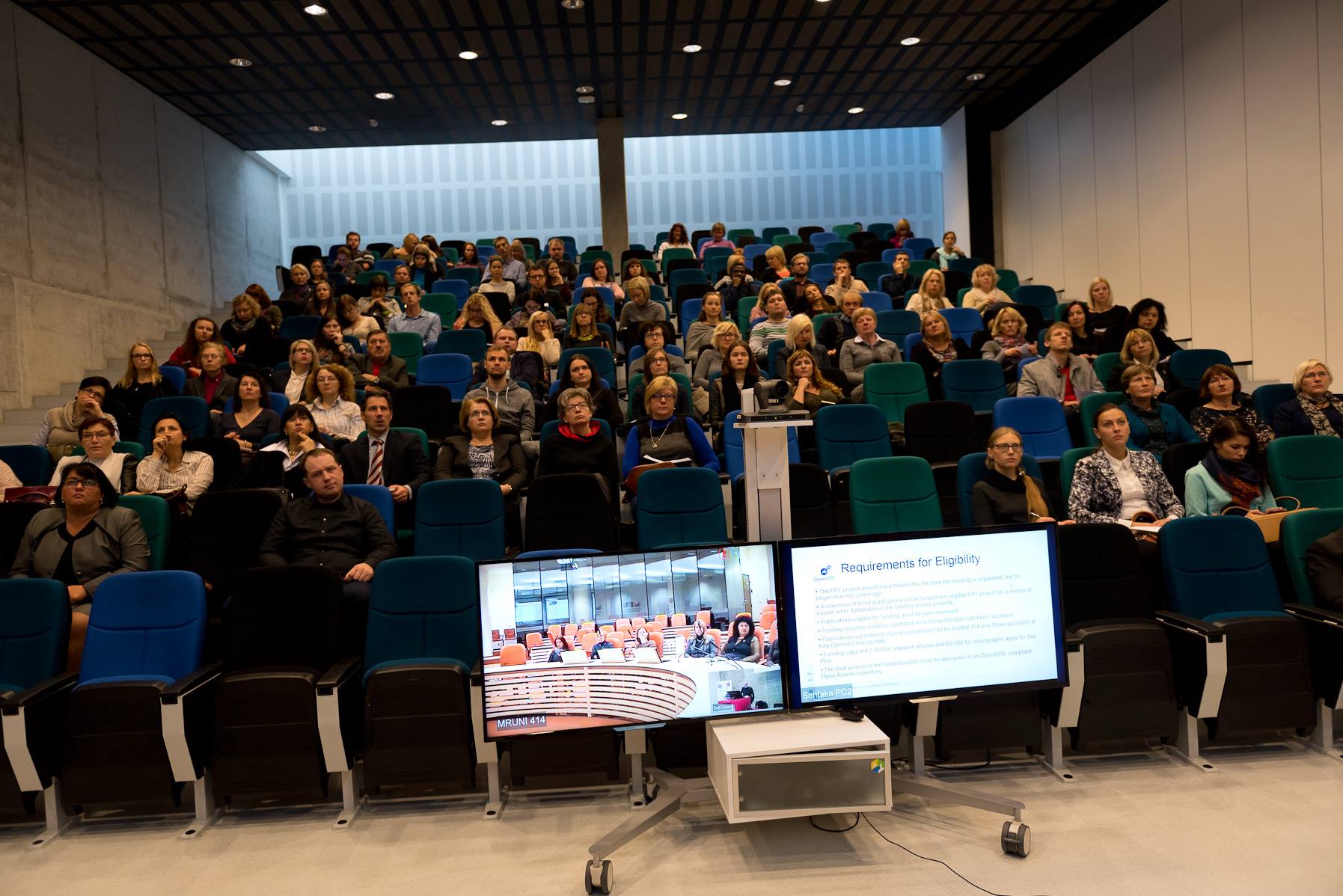 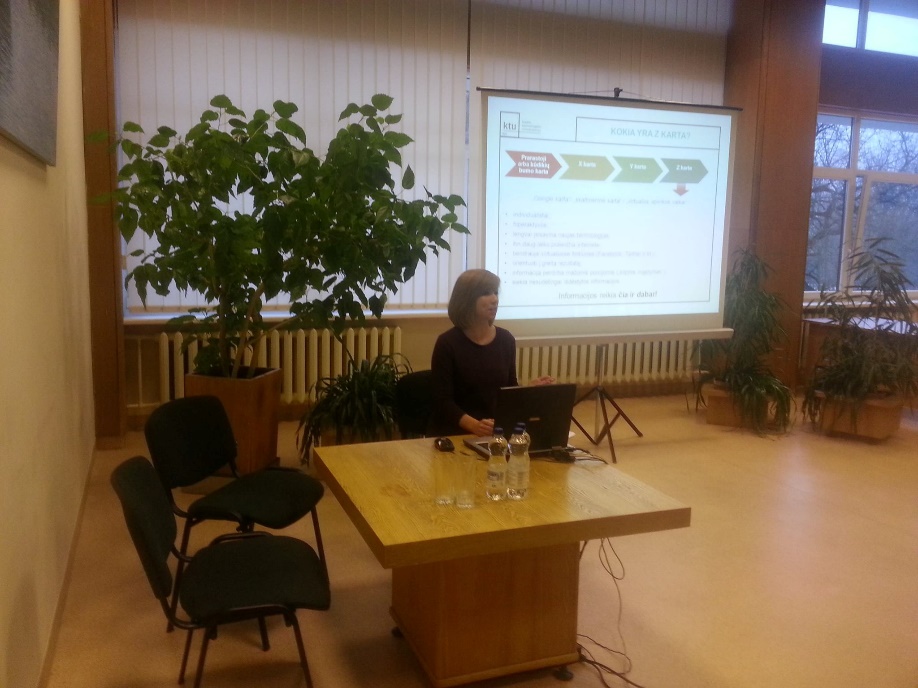 17
Access is just the beginning…
Academics, researchers and students need to know what is available
They need to understand they will benefit from accessing scholarly e-resources 
They also need the competence of using e-resources through the development of information literacy skills
Training sessions for users
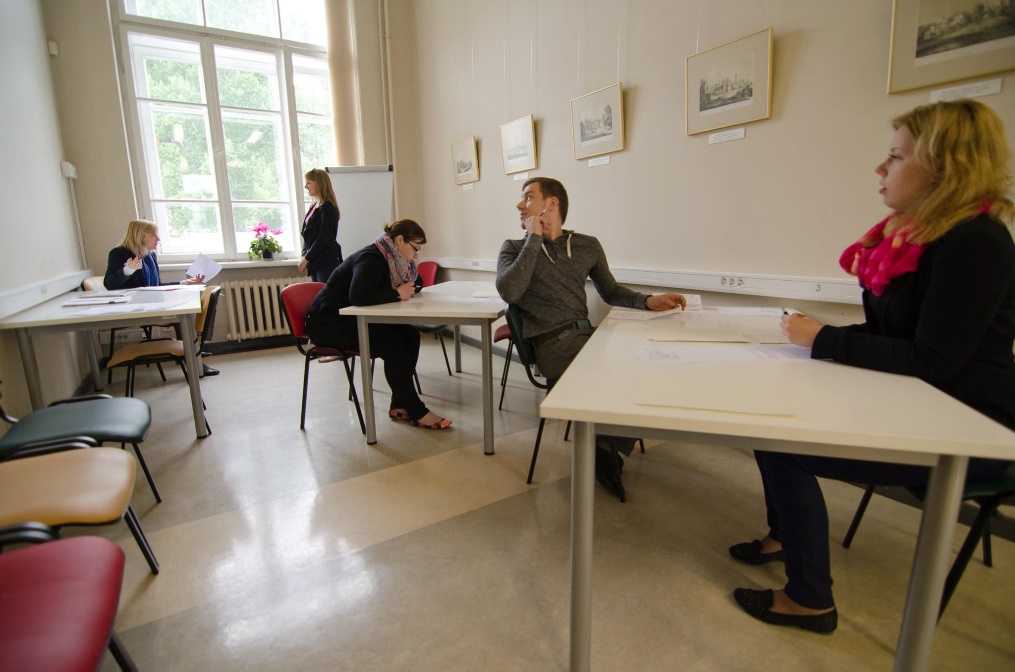 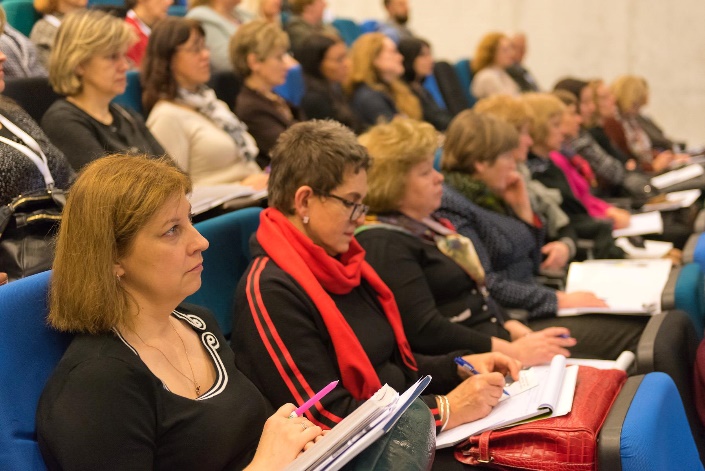 Go to meet the users rather than wait for them to come
19
Training sessions for users
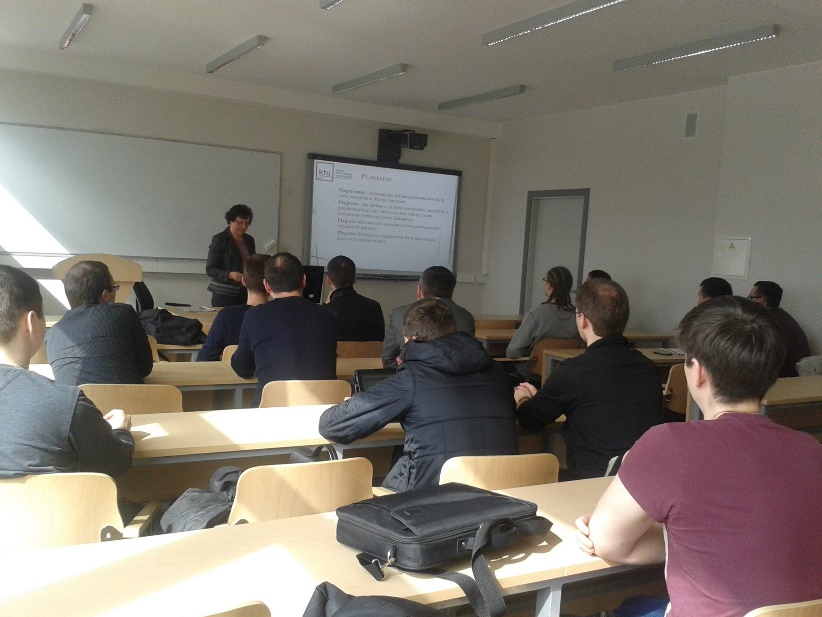 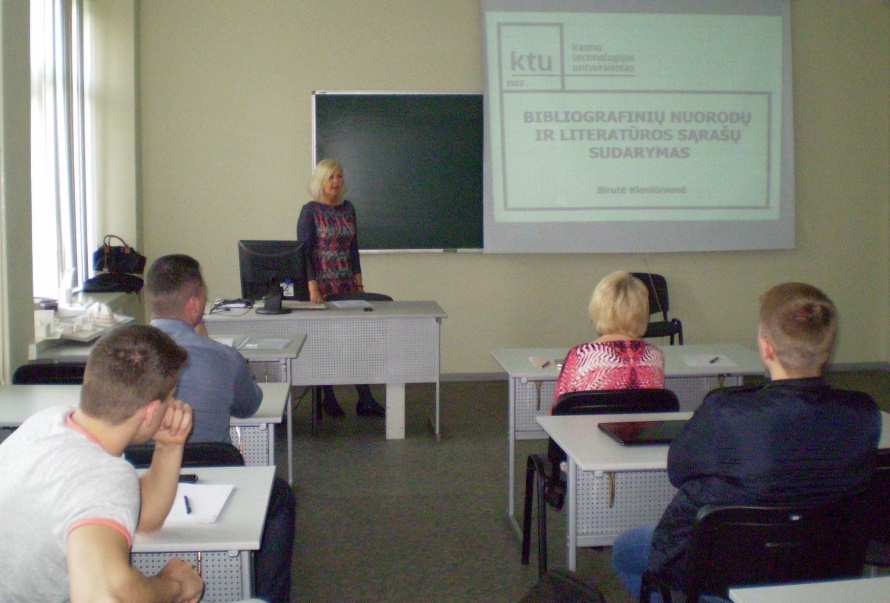 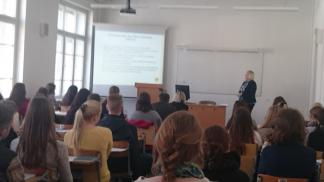 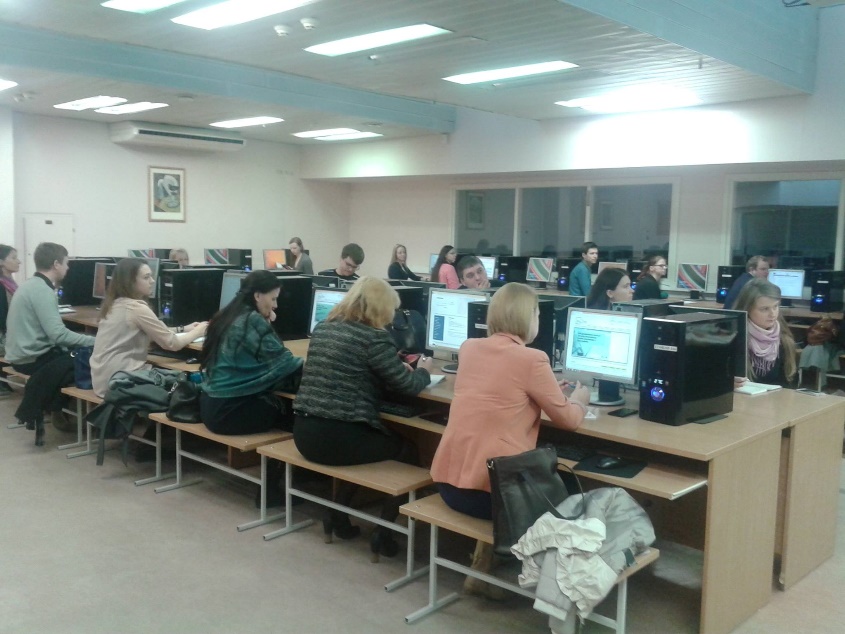 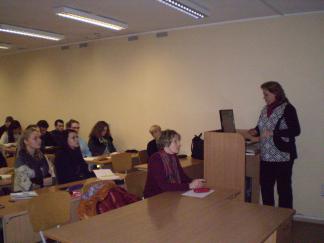 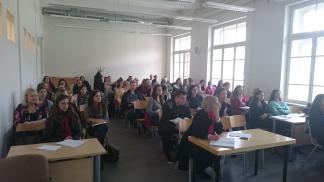 20
Topics of training sessions
21
Information about e-resources and training sessions
Information display screens at the Library and departments
on the Library website http://ktu.edu 
on Facebook https://www.facebook.com/ktubiblioteka 
Video training material on YouTube https://www.youtube.com/channel/UCakUO49Hj-8VntzpSP6Hbxg/featured 
GooglePlus https://plus.google.com/107058993393357947665
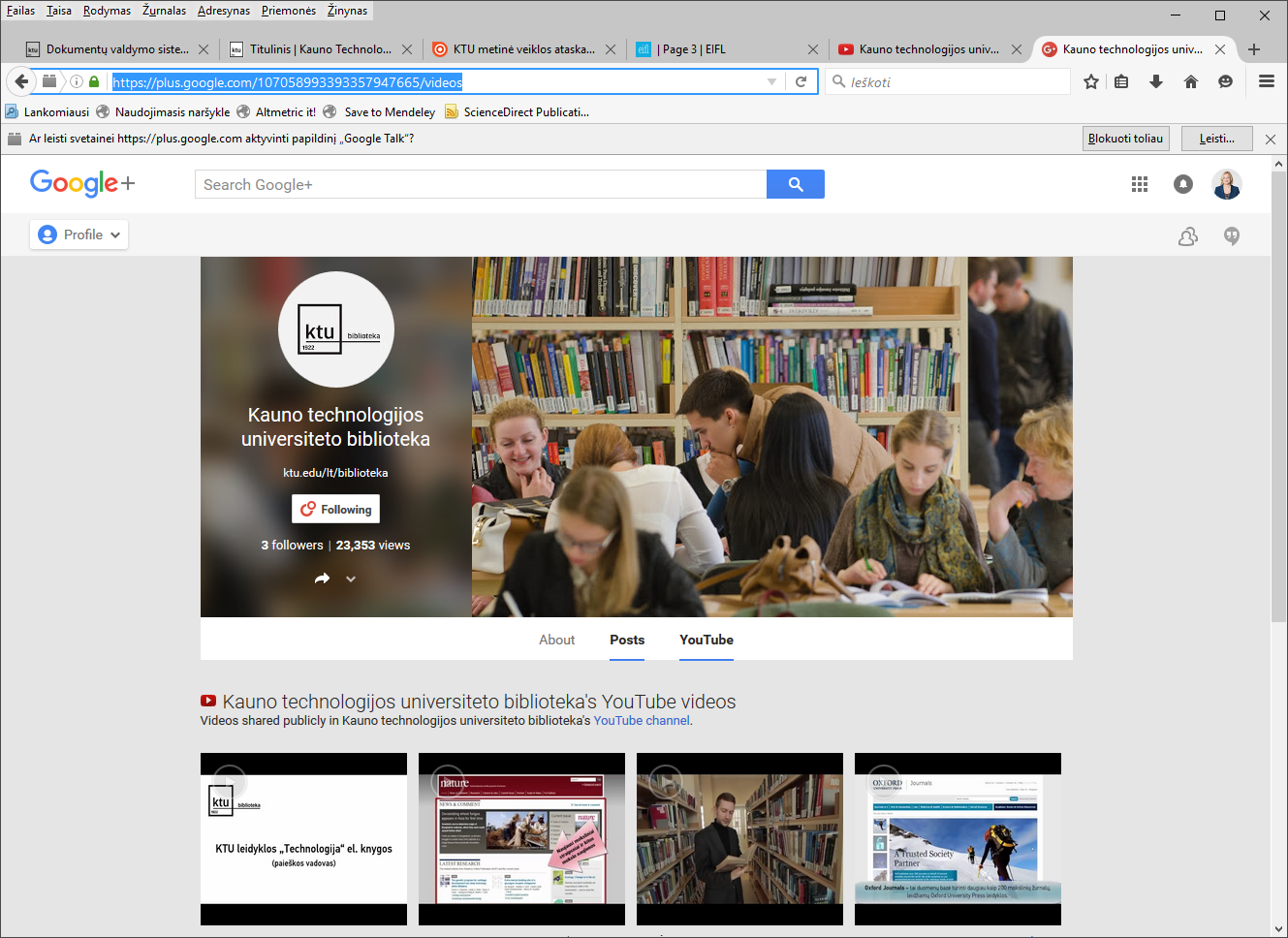 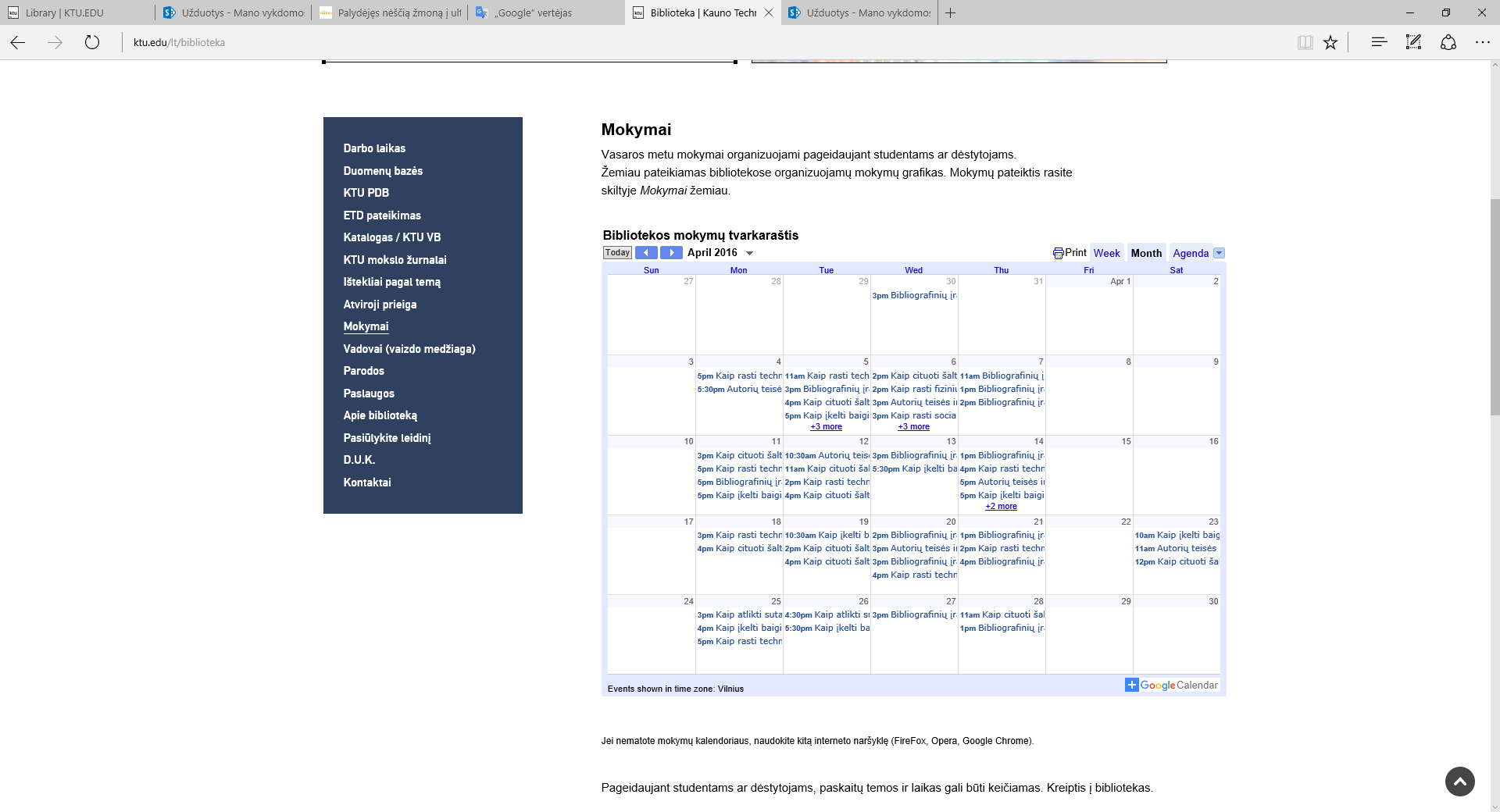 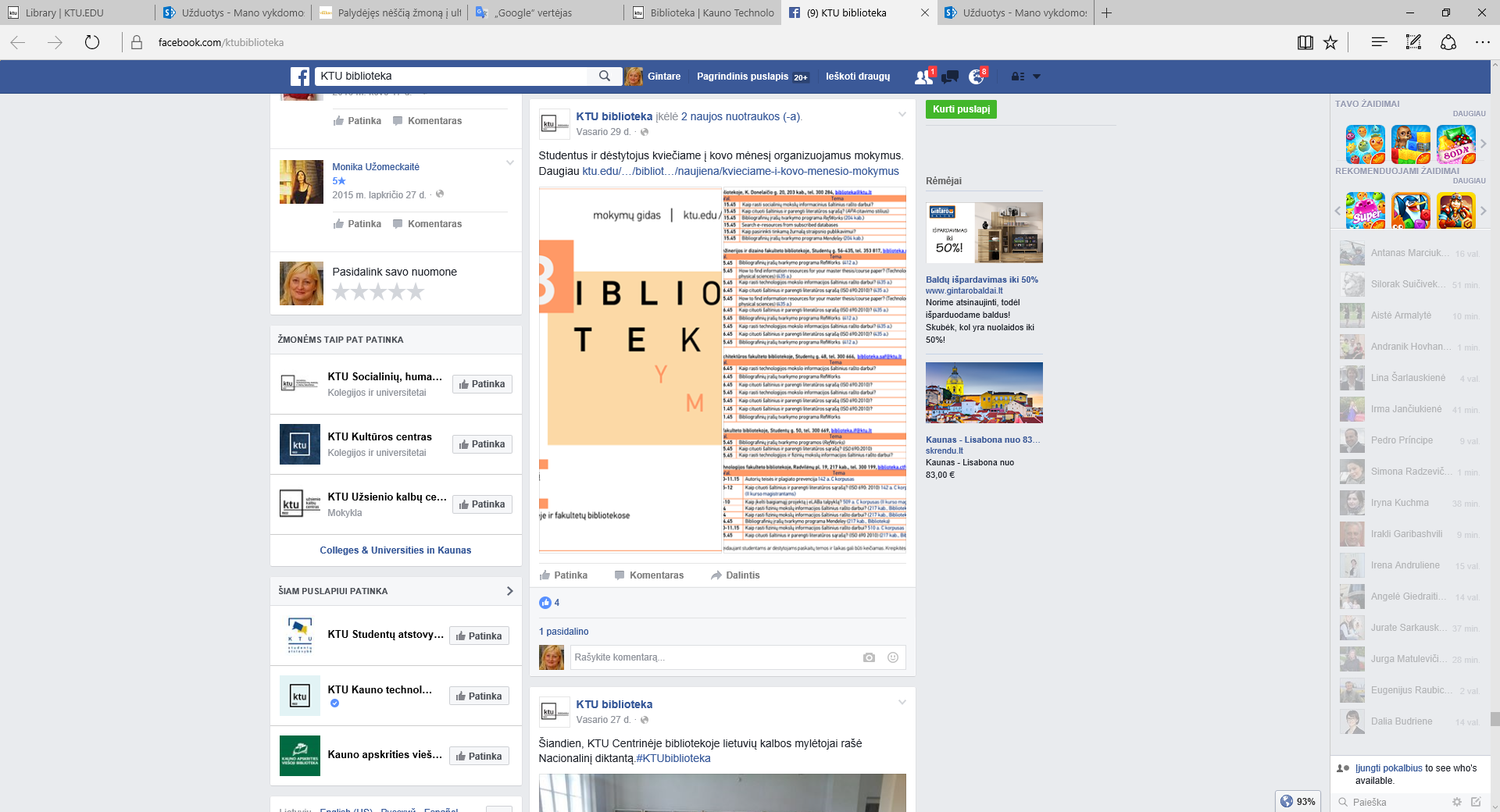 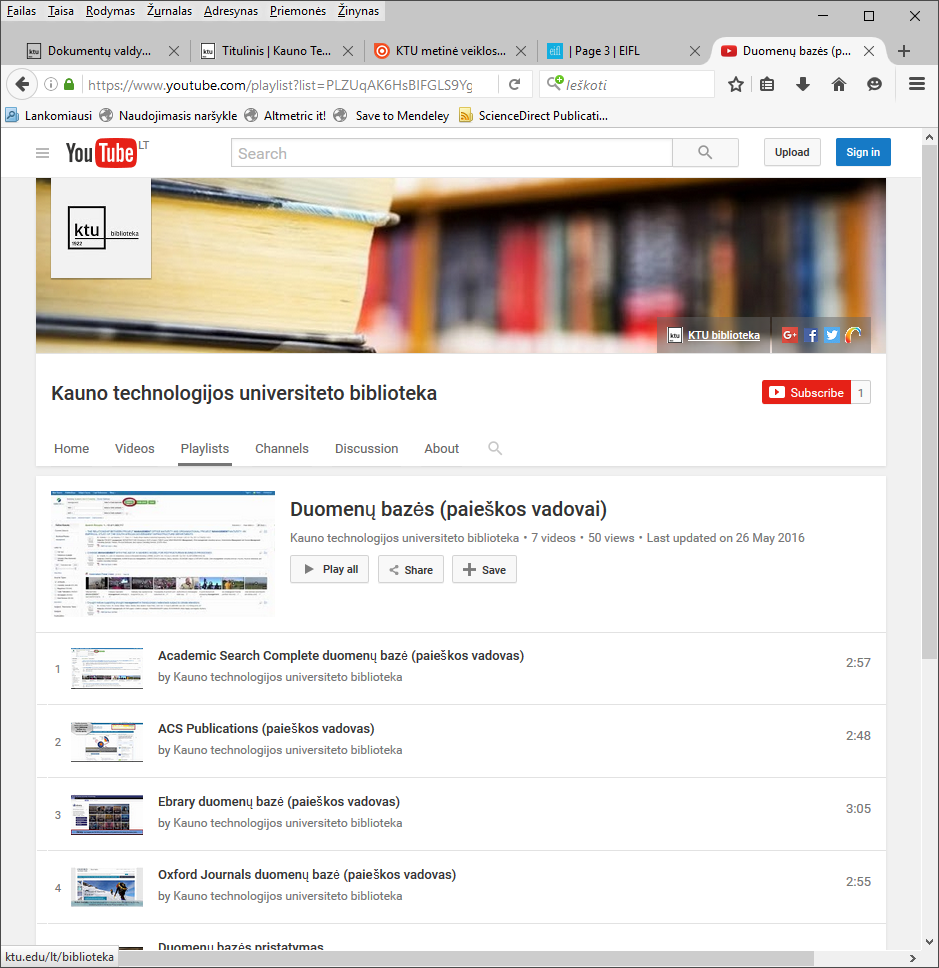 22
Training sessions for international students
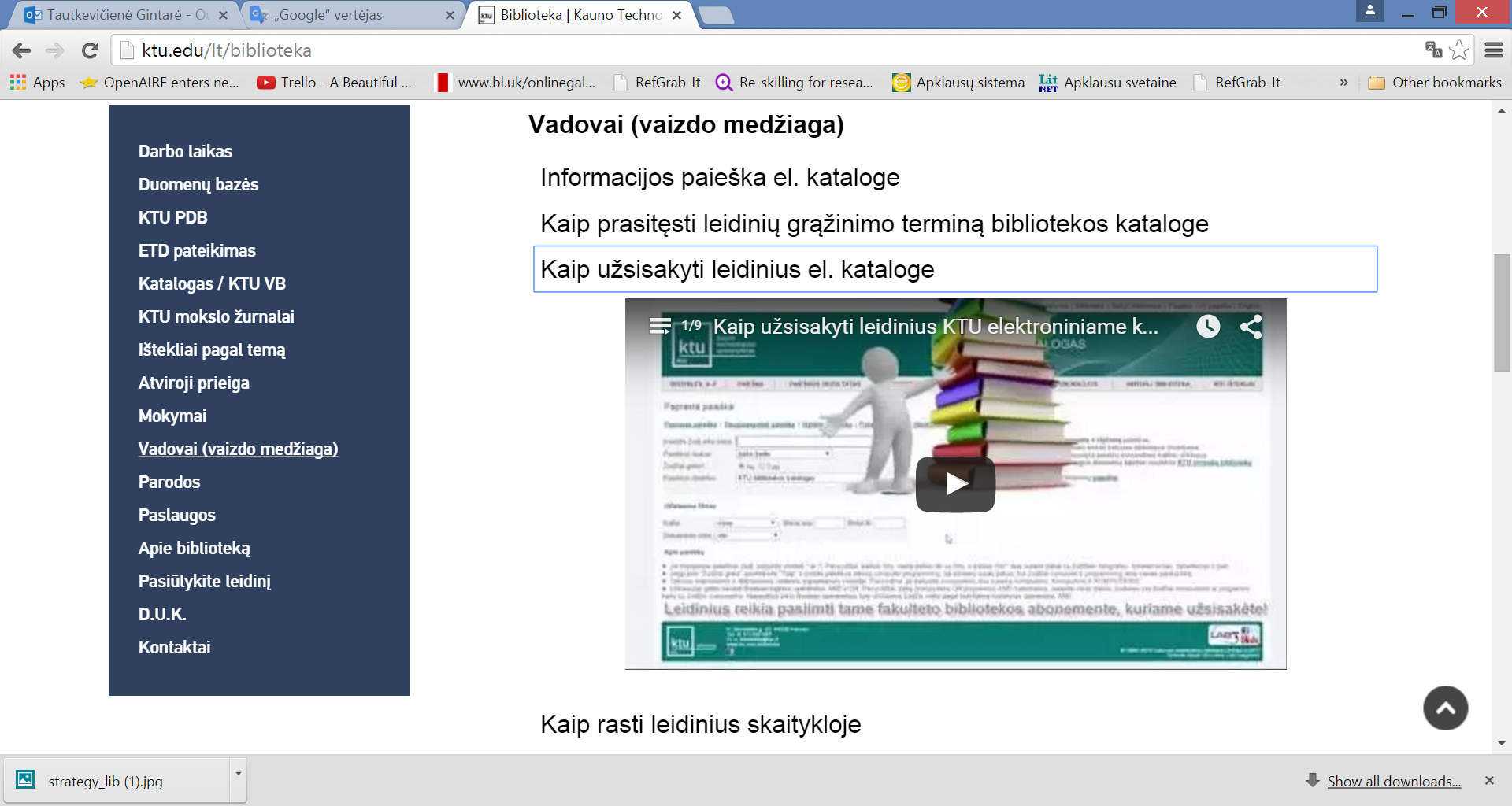 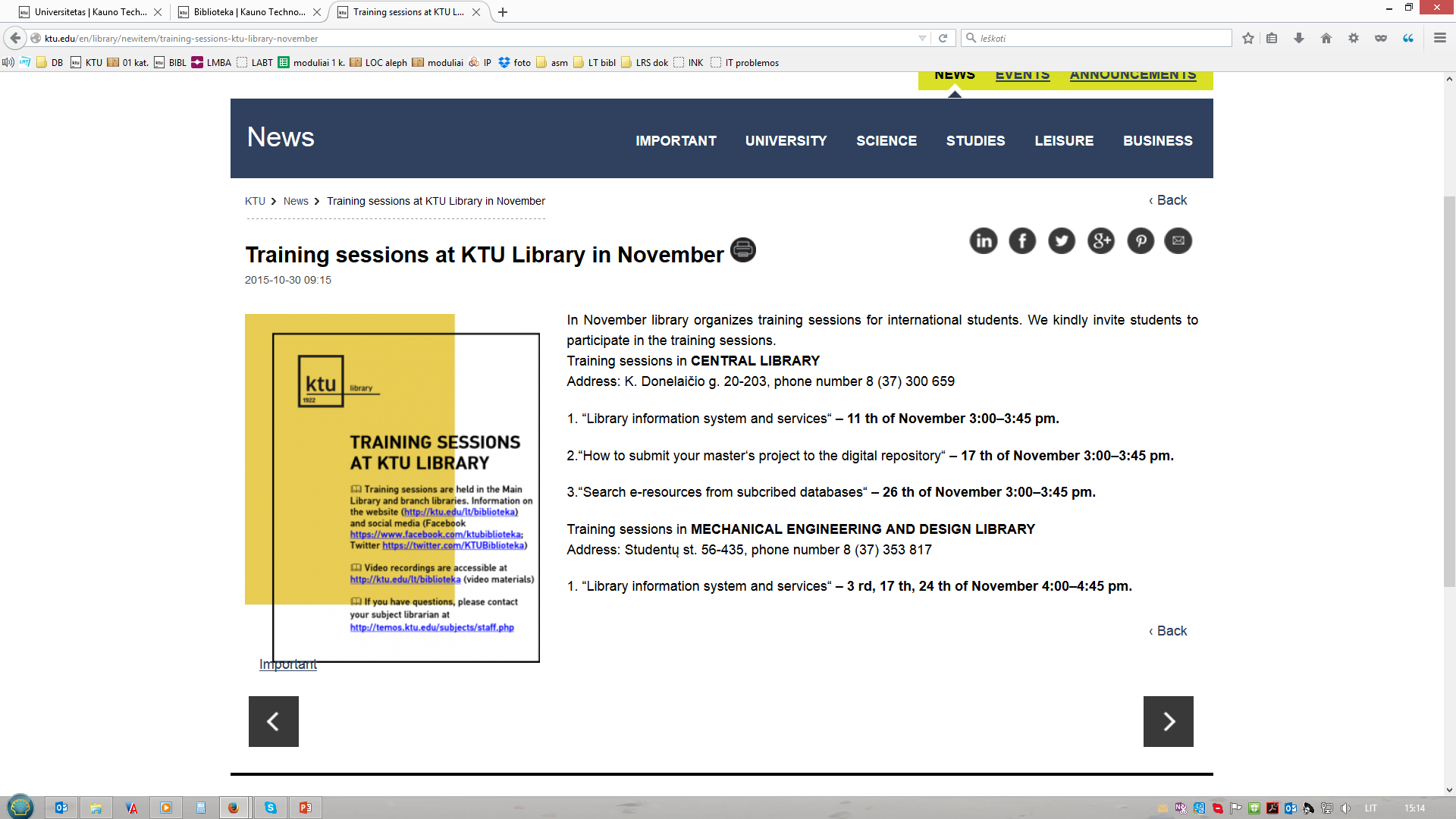 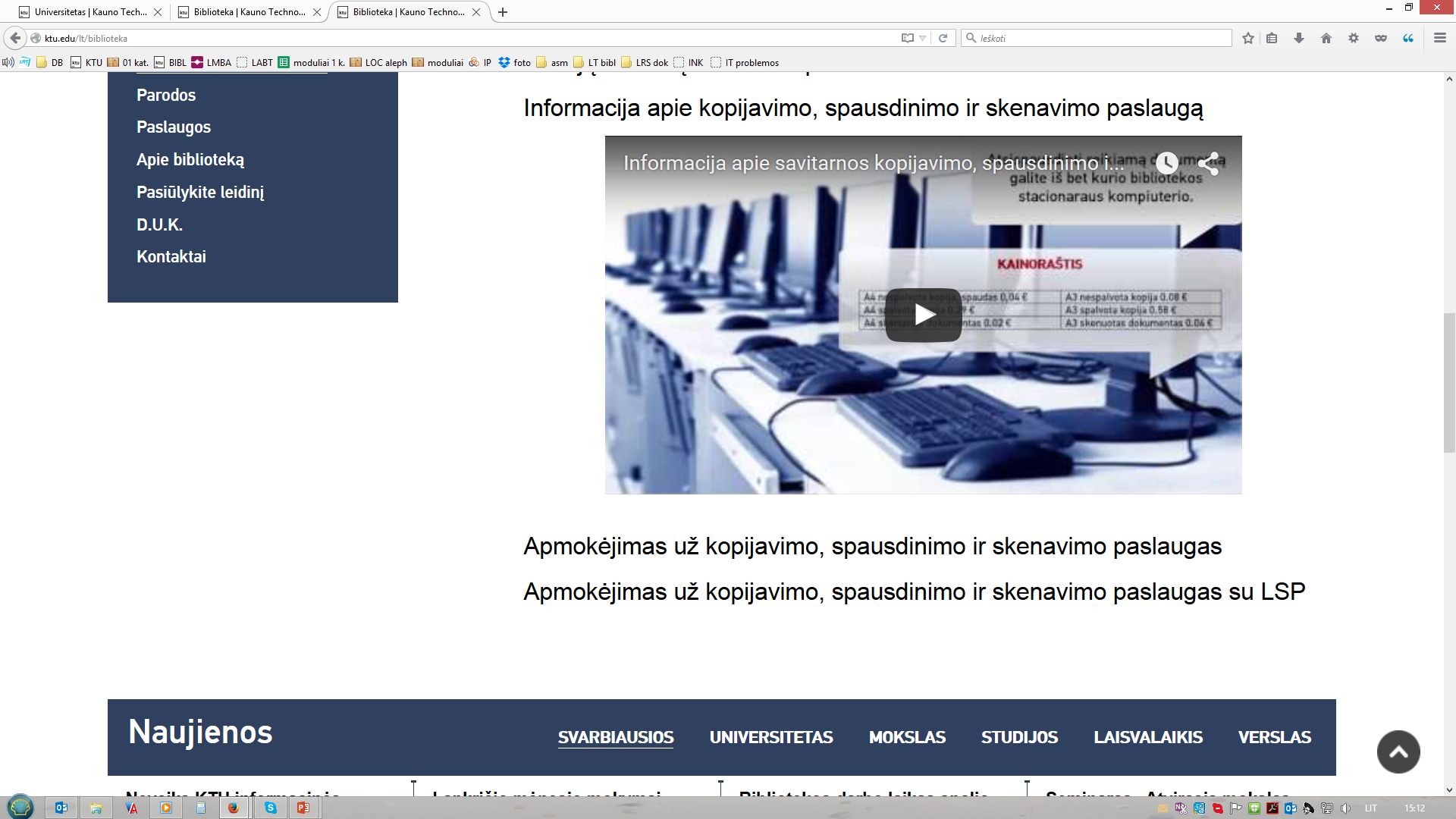 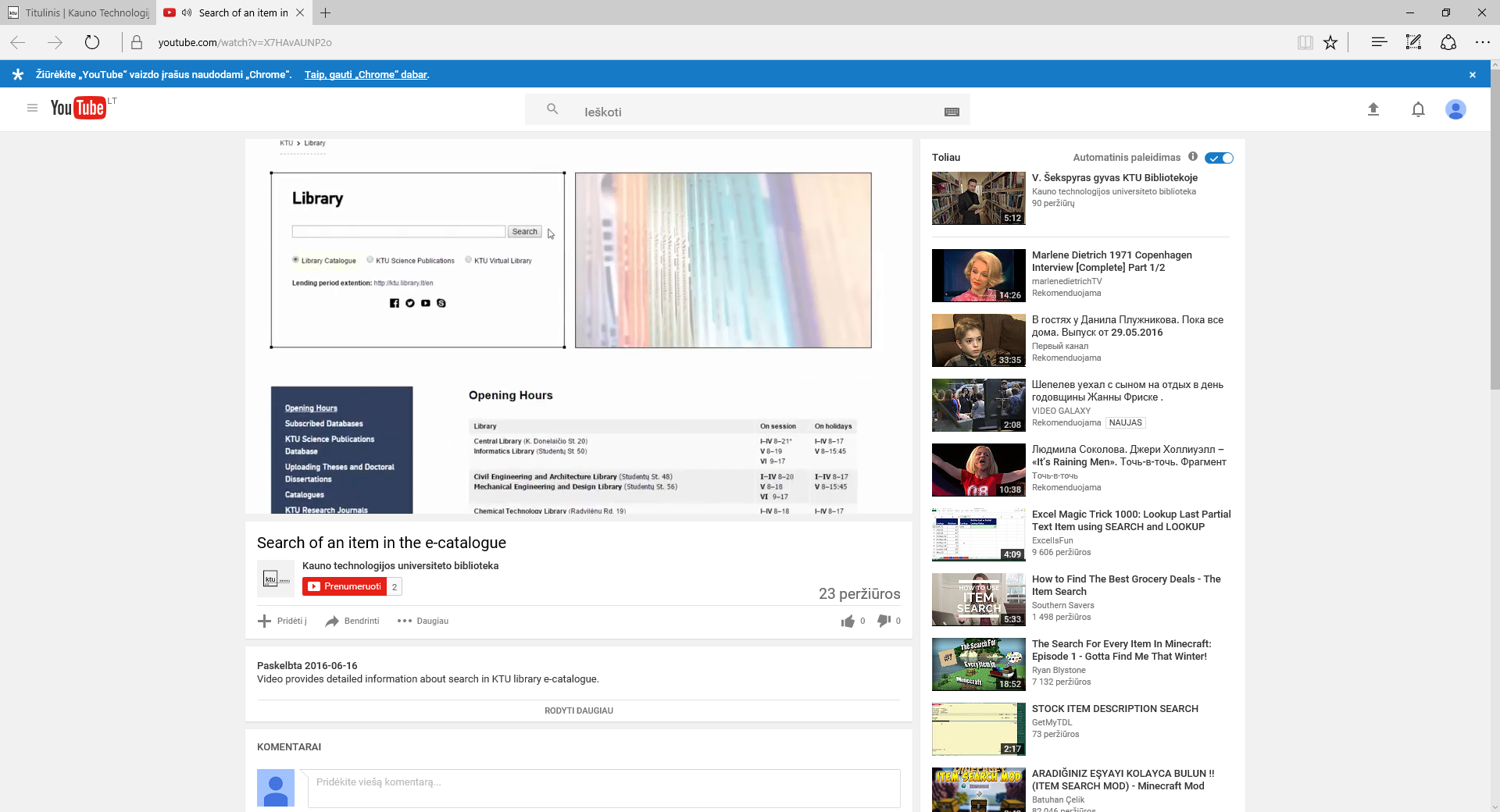 23
Final remarks
E-resources should meet the users‘ needs.

Use all kinds of communication channels to reach every user.  

To be an effective agent in the academic community, the library is responsible for developing a partnership with the academia by being proactive.
24
Thank you for your attention


More information is available at
www.ktu.edu/en/library 

gintare.tautkeviciene@ktu.lt
25